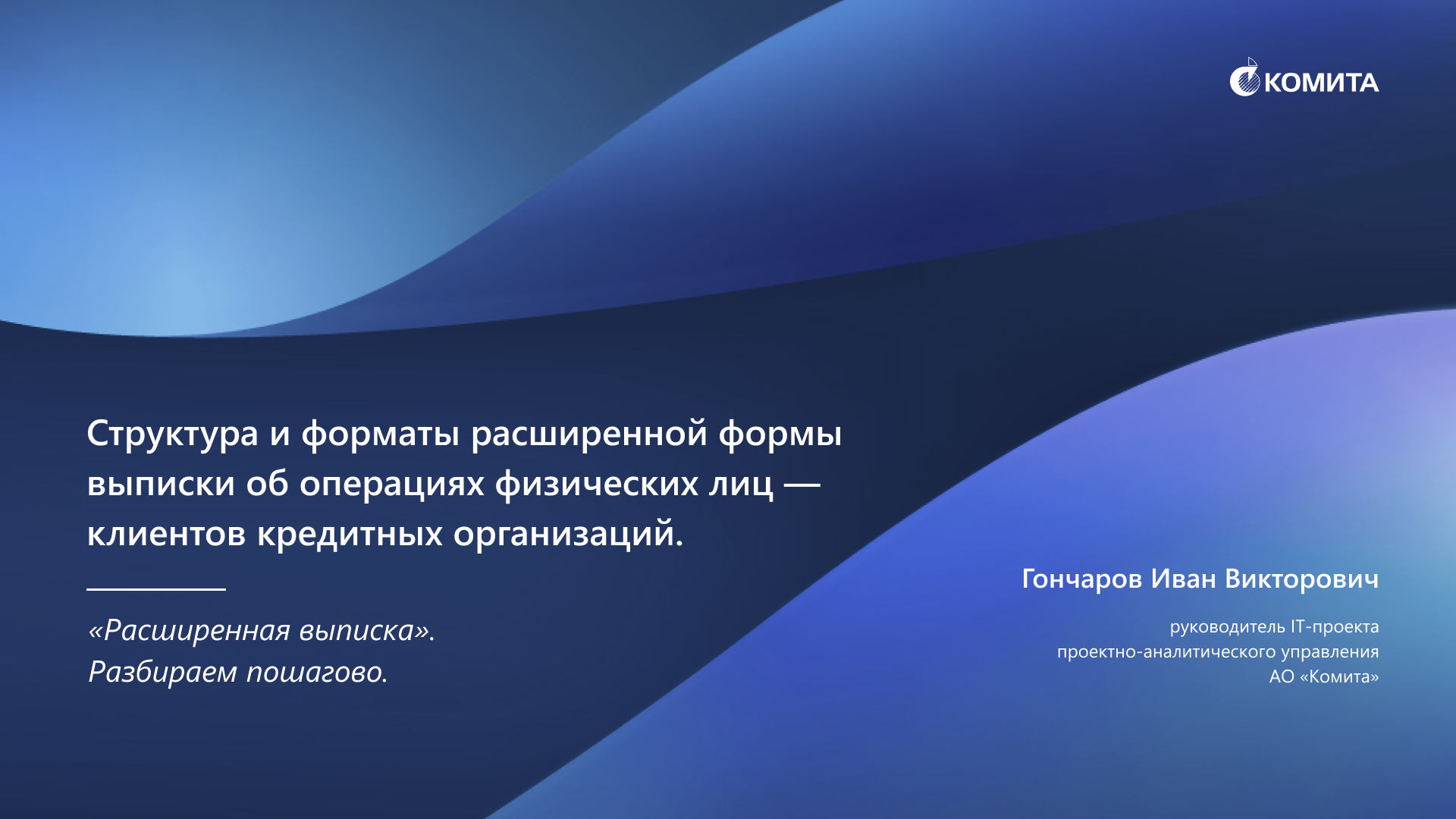 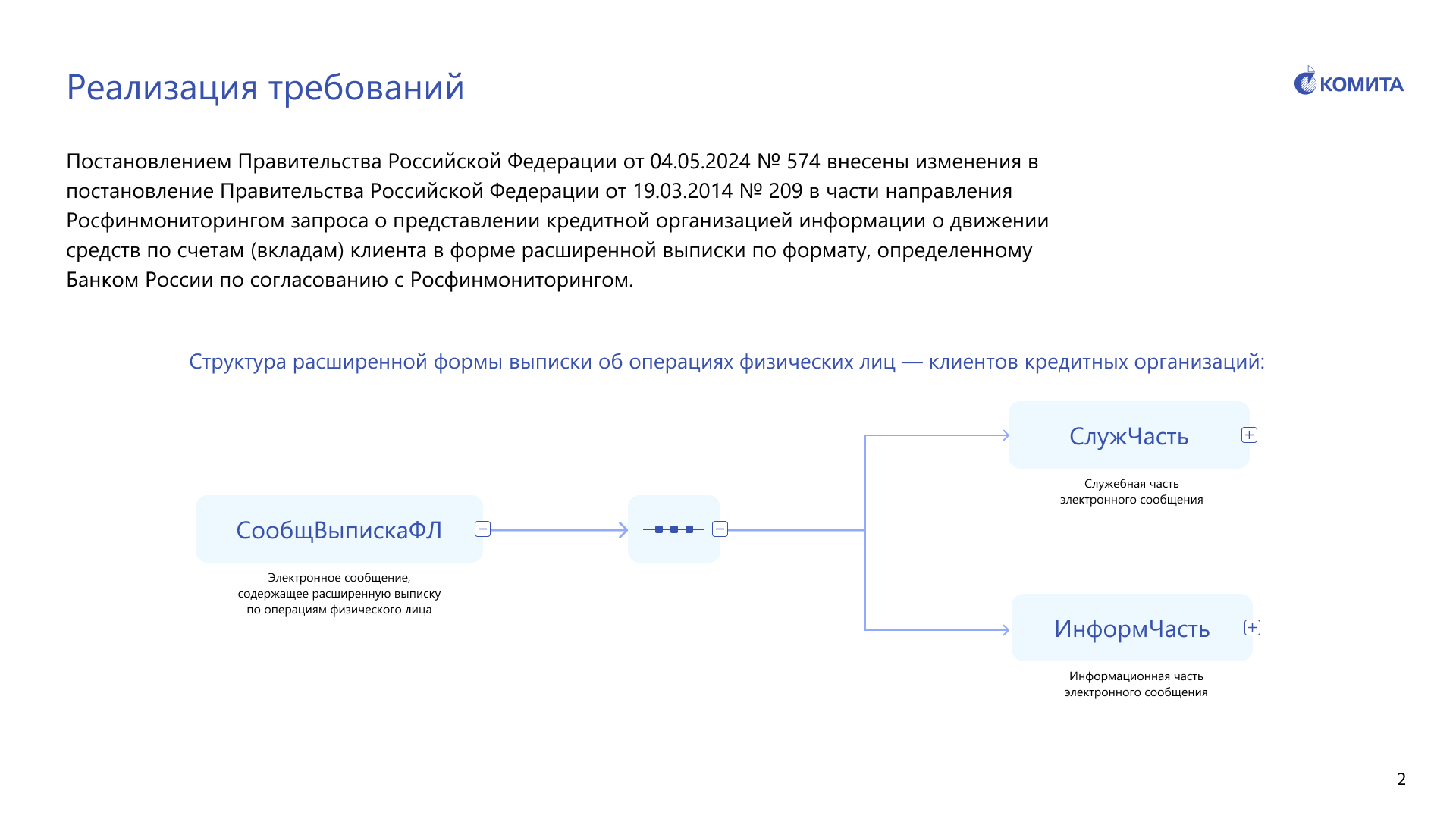 3
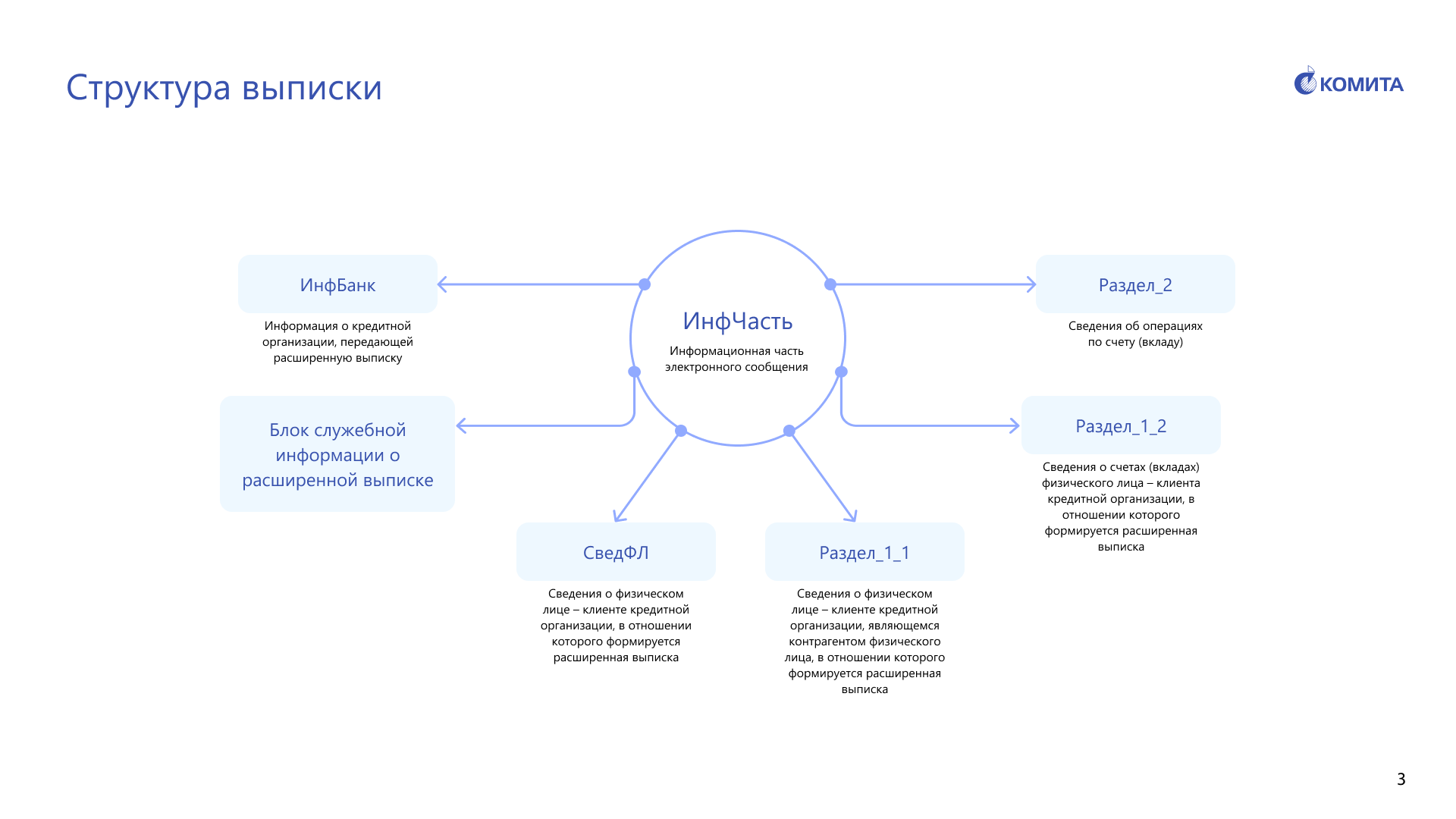 5
5
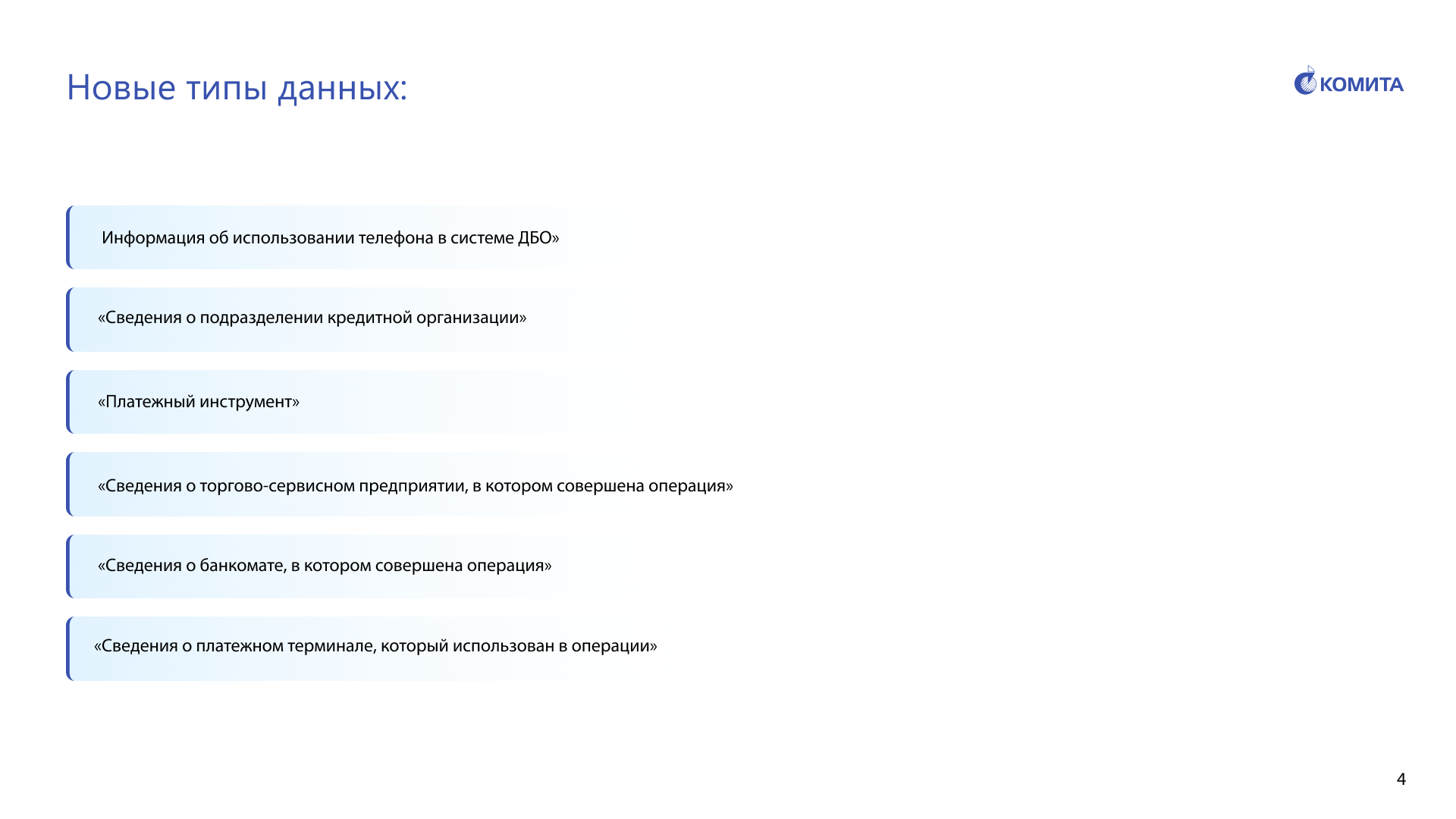 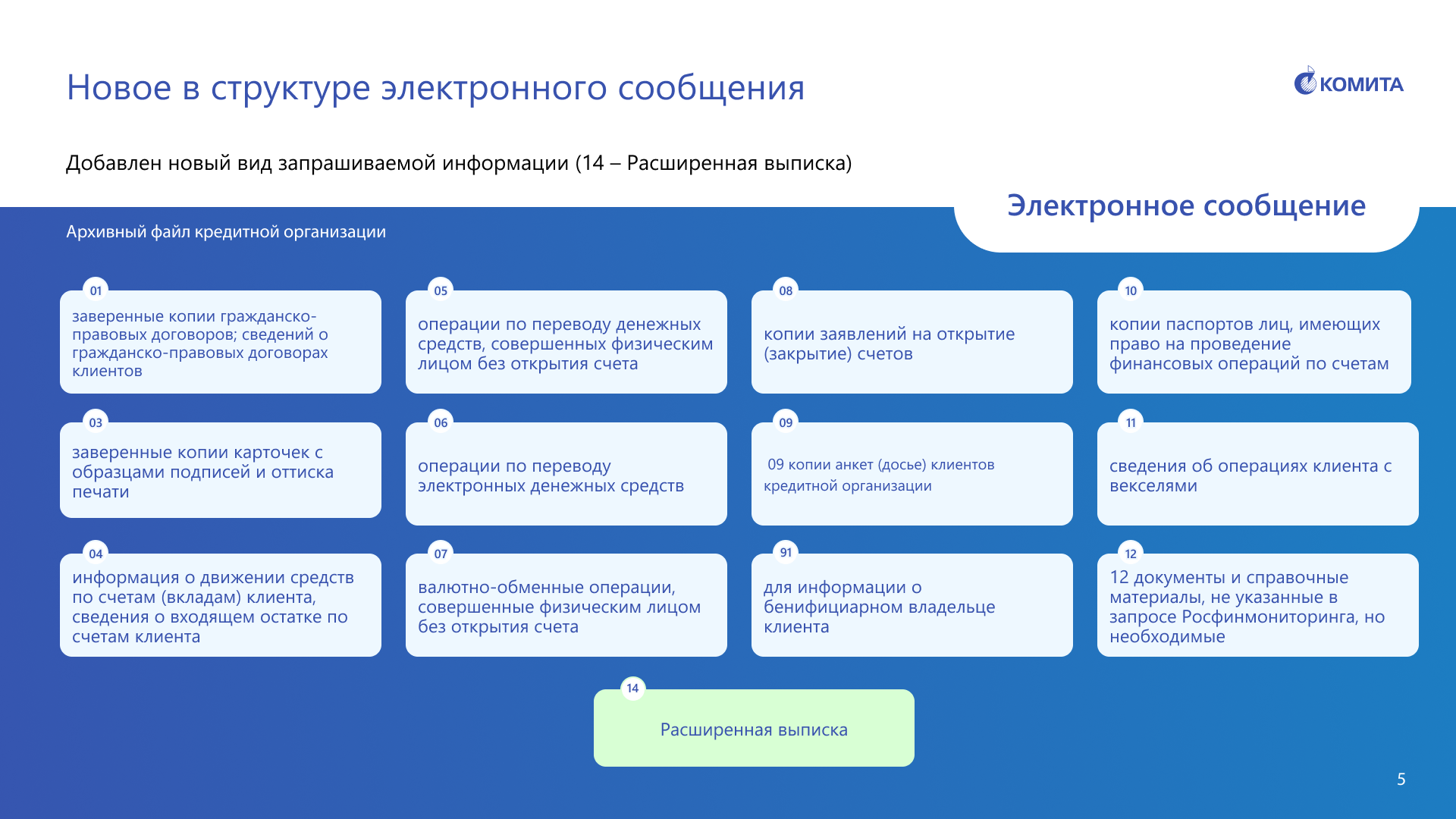 3
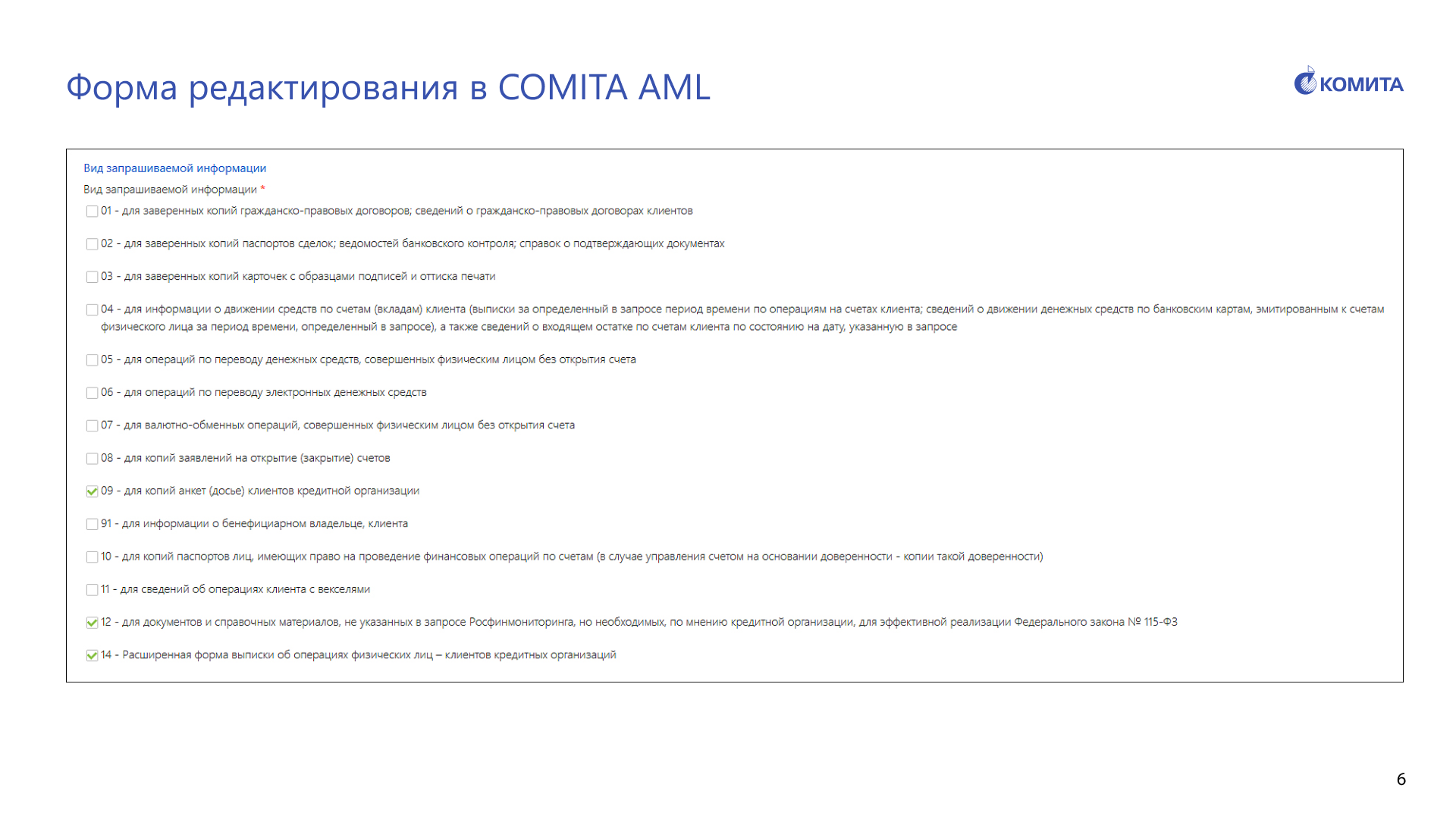 5
5
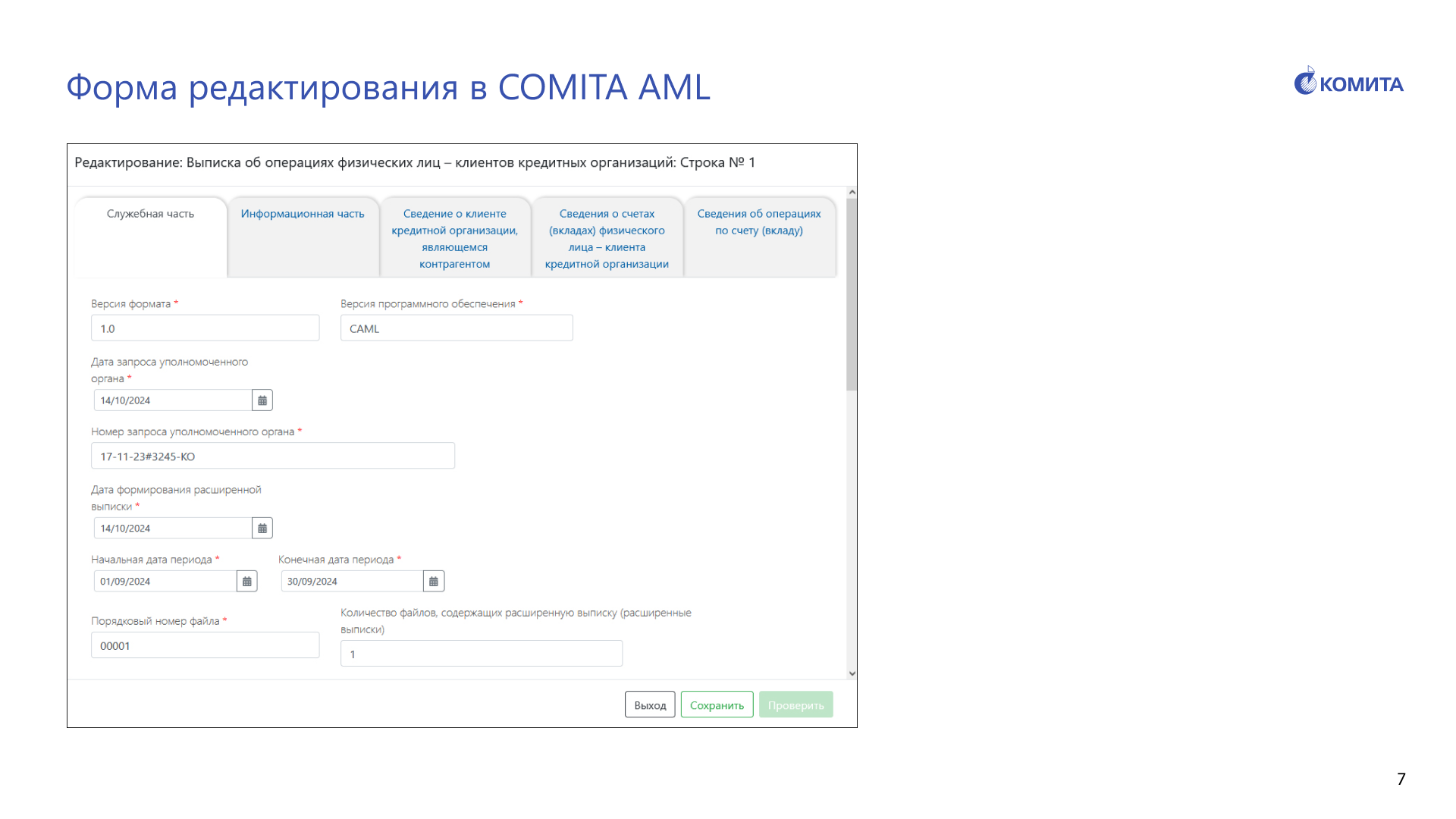 5
5
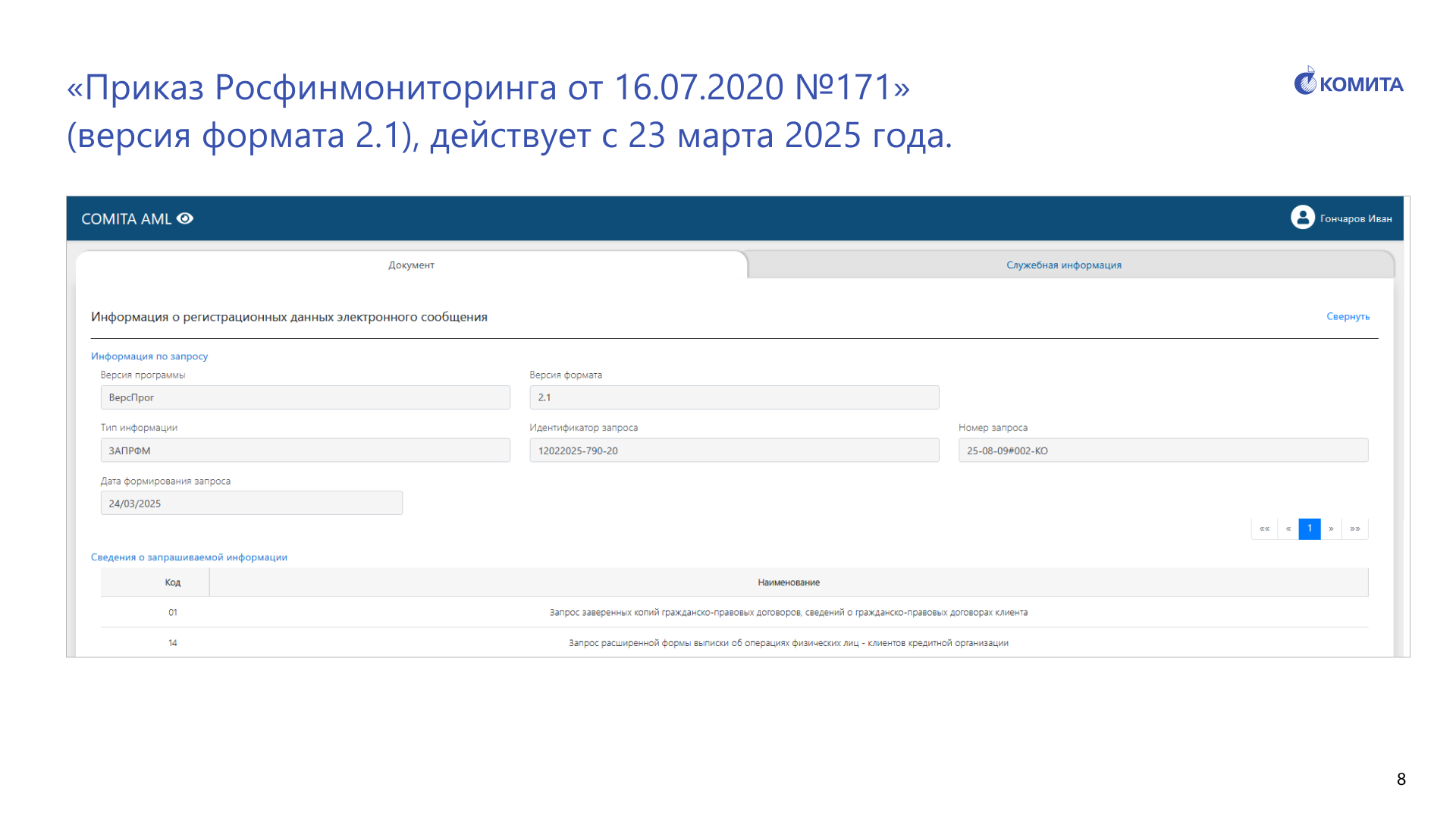 5
5
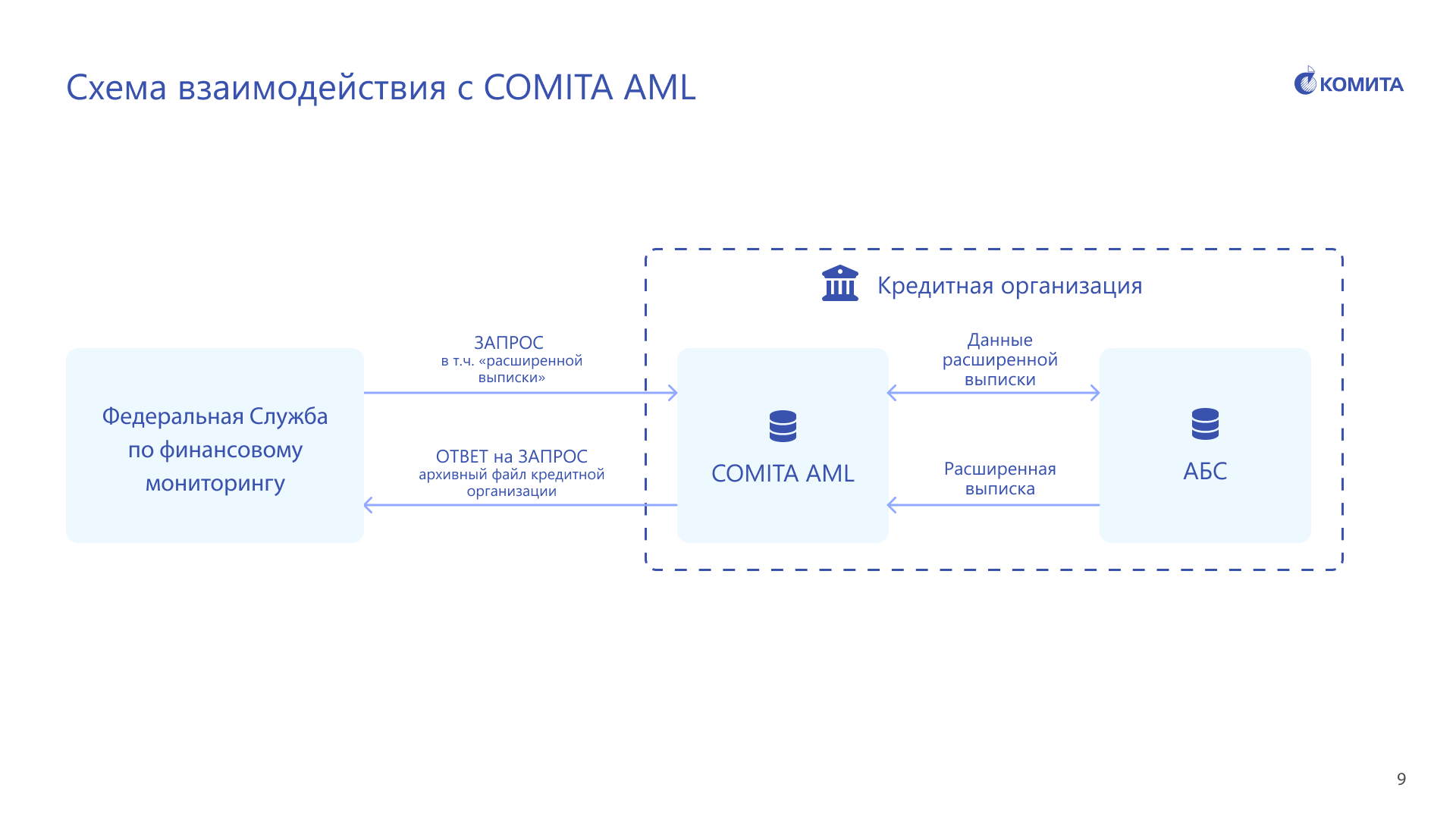 5
5
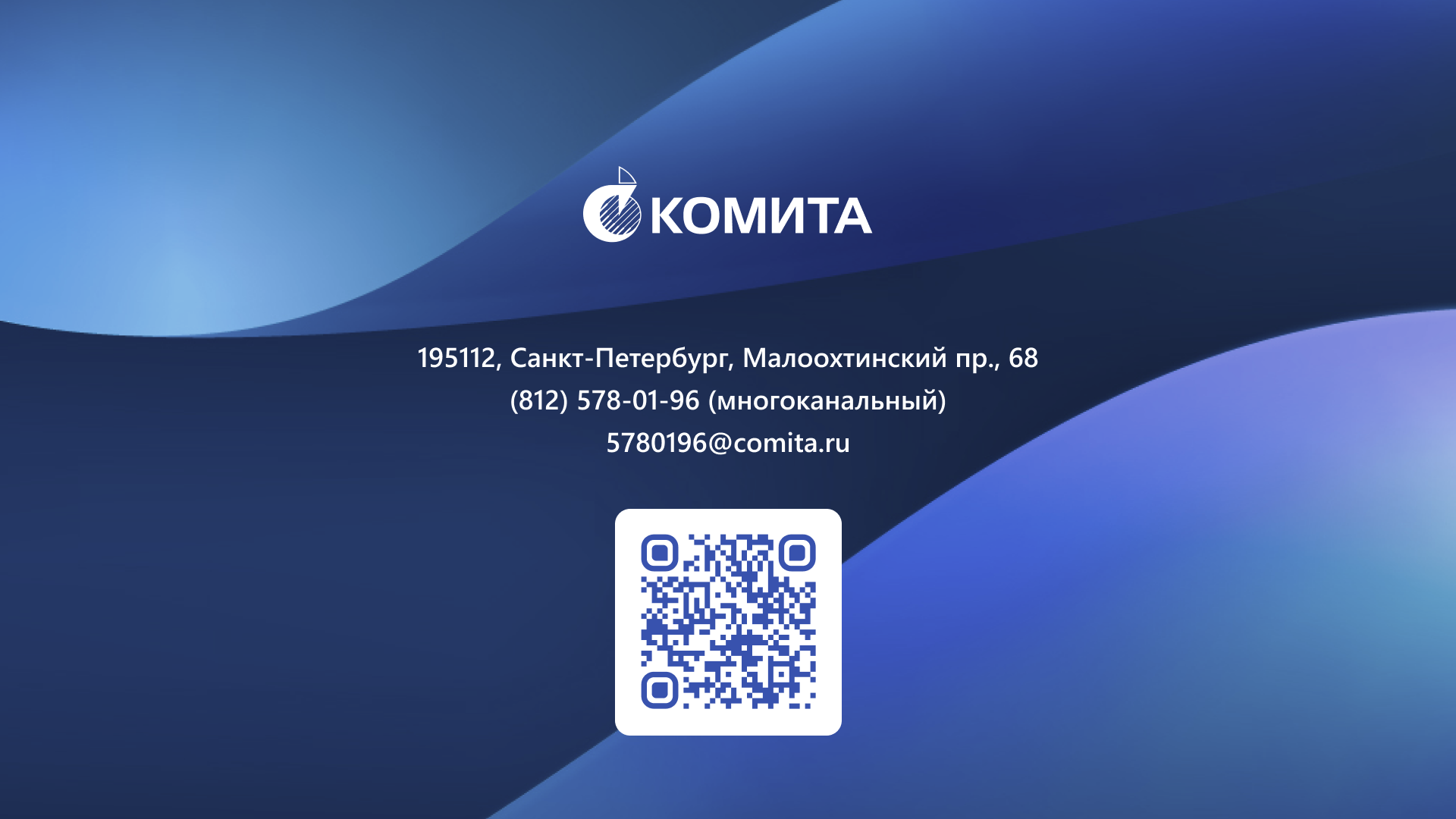